Q3
Quarterly Market Review
Third Quarter 2024
135202
Quarterly Market Review
Overview:
Market Summary
World Stock Market Performance	
US Stocks	
International Developed Stocks
Emerging Markets Stocks
Country Returns
Real Estate Investment Trusts (REITs)
Commodities
Fixed Income 	
Global Fixed Income 	
Quarterly Topic: Looking to Stick the Landing? Shake Off the Volatility.
This report features world capital market performance and a timeline of events for the past quarter. It begins with a global overview, then features the returns of stock and bond asset classes in the US and international markets. The report concludes with a quarterly topic.
2
135210
Quarterly Market Summary
Returns (USD), as of September 30, 2024
3
Past performance is not a guarantee of future results. Indices are not available for direct investment. Index performance does not reflect the expenses associated with the management of an actual portfolio.
Market segment (index representation) as follows: US Stock Market (Russell 3000 Index), International Developed Stocks (MSCI World ex USA Index [net dividends]), Emerging Markets (MSCI Emerging Markets Index [net dividends]), Global Real Estate (S&P Global REIT Index [net dividends]), US Bond Market (Bloomberg US Aggregate Bond Index), and Global Bond Market ex US (Bloomberg Global Aggregate ex-USD Bond Index [hedged to USD]). S&P data © 2024 S&P Dow Jones Indices LLC, a division of S&P Global. All rights reserved. Frank Russell Company is the source and owner of the trademarks, service marks, and copyrights related to the Russell Indexes. MSCI data © MSCI 2024, all rights reserved. Bloomberg data provided by Bloomberg.
135211
Long-Term Market Summary
Returns (USD), as of September 30, 2024
4
Past performance is not a guarantee of future results. Indices are not available for direct investment. Index performance does not reflect the expenses associated with the management of an actual portfolio.
Market segment (index representation) as follows: US Stock Market (Russell 3000 Index), International Developed Stocks (MSCI World ex USA Index [net dividends]), Emerging Markets (MSCI Emerging Markets Index [net dividends]), Global Real Estate (S&P Global REIT Index [net dividends]), US Bond Market (Bloomberg US Aggregate Bond Index), and Global Bond Market ex US (Bloomberg Global Aggregate ex-USD Bond Index [hedged to USD]). S&P data © 2024 S&P Dow Jones Indices LLC, a division of S&P Global. All rights reserved. Frank Russell Company is the source and owner of the trademarks, service marks, and copyrights related to the Russell Indexes. MSCI data © MSCI 2024, all rights reserved. Bloomberg data provided by Bloomberg.
135212
World Stock Market Performance
MSCI All Country World Index with selected headlines from Q3 2024
1 year (Q4 2023–Q3 2024)
Last 3 months
Q3 2024
"Unraveling Trades Fuel Global Market Rout"
"China Tries to Jolt Ailing Economy"
"Trump Rally Shooting Marks Dark Day in American Politics"
"Stocks Extend Ugly Week of Losses Amid Economic Uncertainty"
"Japan’s Nikkei Suffers Worst Day Since 1987, Hit by US Concerns"
"Congress Approves Bill Averting Government Shutdown Before Election"
"Trump Safe After Another Apparent Assassination Attempt"
"Growth Fears Rattle Markets; Nasdaq Suffers Correction"
"UK's Labour Party Wins Election Landslide as Conservative Vote Collapses"
"US Officials Conclude Middle East Peace Deal Out of Reach During Biden’s Term"
"Bank of England Cuts Rates After Fed Held Off"
"US Job Market Was Weaker Than Previously Reported, Data Show"
"Economic Growth Quickens, Rising at 2.8% Rate in Second Quarter"
"The Fed's Bold Move Jolts Global Markets"
"Biden Drops Out of Presidential Race, Endorses Harris"
"Japanese Leader Fumio Kishida to Step Down"
"Deeply Divided France Risks Unprecedented Deadlock After Election Shock"
"Major Tech Outage Grounds Flights, Hits Banks and Businesses Worldwide"
"Fed Cuts Rates by Half Percentage Point"
These headlines are not offered to explain market returns. Instead, they serve as a reminder that investors should view daily events from a long-term perspective and avoid making investment decisions based solely on the news.
5
Graph Source: MSCI ACWI Index (net dividends). MSCI data © MSCI 2024, all rights reserved. Index level based at 100 starting January 2000.It is not possible to invest directly in an index. Performance does not reflect the expenses associated with management of an actual portfolio. Past performance is not a guarantee of future results.
135213
World Stock Market Performance
MSCI All Country World Index with selected headlines from past 12 months
Long Term (2000–Q3 2024)
Short Term (Q4 2023–Q3 2024)
Last 12 months
“ECB Cuts Interest Rates for First Time since 2019”
“Dow, S&P 500, Nikkei Surge to Records after Nvidia’s Blockbuster Earnings Spark Global Rally”
"China Tries to Jolt Ailing Economy"
“Stock Indexes Book Records after Inflation Eases”
"Growth Fears Rattle Markets; Nasdaq Suffers Correction"
“Job Openings Fall to 28-Month Low as US Labor Market Cools”
"Biden Drops Out of Presidential Race, Endorses Harris"
“Iranian President Ebrahim Raisi Killed in Helicopter Crash”
"The Fed's Bold Move Jolts Global Markets"
“Nasdaq Exits Correction Territory; Small Caps See Best Day in More than a Year”
“US Border Deal Is Declared Dead”
"Major Tech Outage Grounds Flights, Hits Banks and Businesses Worldwide"
“US House Elects Speaker, Ends Impasse”
"US Job Market Was Weaker Than Previously Reported, Data Show"
“US Inflation Edged Up in December after Rapid Cooling Most of 2023”
“US Senate Approves Measure Averting Government Shutdown”
“US Housing Starts Fall to a Four-Year Low”
“Israel Declares War on Hamas after Surprise Assault from Gaza”
“S&P 500 Ends Strong Year Just Shy of Record with 24% Annual Gain”
“Bitcoin Funds Pull In Money at Record Pace”
These headlines are not offered to explain market returns. Instead, they serve as a reminder that investors should view daily events from a long-term perspective and avoid making investment decisions based solely on the news.
6
Graph Source: MSCI ACWI Index (net dividends). MSCI data © MSCI 2024, all rights reserved. Index level based at 100 starting January 2000.It is not possible to invest directly in an index. Performance does not reflect the expenses associated with management of an actual portfolio. Past performance is not a guarantee of future results.
135214
US Stocks
Returns (USD), 3rd Quarter 2024
Ranked Returns (%)
The US equity market posted positive returns for the quarter and underperformed both non-US developed and emerging markets.
Value outperformed growth.
Small caps outperformed large caps.
REIT indices outperformed equity market indices.
World Market Capitalization
Periodic Returns (%)
US
$55.4 Trillion
7
Past performance is not a guarantee of future results. Indices are not available for direct investment. Index performance does not reflect the expenses associated with the management of an actual portfolio. Market segment (index representation) as follows: Marketwide (Russell 3000 Index), Large Cap (Russell 1000 Index), Large Value (Russell 1000 Value Index), Large Growth (Russell 1000 Growth Index), Small Cap (Russell 2000 Index), Small Value (Russell 2000 Value Index), and Small Growth (Russell 2000 Growth Index). World Market Cap represented by Russell 3000 Index, MSCI World ex USA IMI Index, and MSCI Emerging Markets IMI Index. Russell 3000 Index is used as the proxy for the US market. Dow Jones US Select REIT Index used as proxy for the US REIT market. MSCI data © MSCI 2024, all rights reserved. Frank Russell Company is the source and owner of the trademarks, service marks, and copyrights related to the Russell Indexes.
135215
Firm Logo
International Developed Stocks
Returns (USD), 3rd Quarter 2024
Developed markets outside of the US posted positive returns for the quarter and outperformed the US market, but underperformed emerging markets.
Value outperformed growth.
Small caps outperformed large caps.
Ranked Returns (%)
Value
Large Cap
Growth
World Market Capitalization
Periodic Returns (%)
Small Cap
International Developed Market
$22.9 Trillion
8
Past performance is not a guarantee of future results. Indices are not available for direct investment. Index performance does not reflect the expenses associated with the management of an actual portfolio. Market segment (index representation) as follows: Large Cap (MSCI World ex USA Index), Small Cap (MSCI World ex USA Small Cap Index), Value (MSCI World ex USA Value Index), and Growth (MSCI World ex USA Growth Index). All index returns are net of withholding tax on dividends. World Market Cap represented by Russell 3000 Index, MSCI World ex USA IMI Index, and MSCI Emerging Markets IMI Index. MSCI World ex USA IMI Index is used as the proxy for the International Developed market. MSCI data © MSCI 2024, all rights reserved. Frank Russell Company is the source and owner of the trademarks, service marks, and copyrights related to the Russell Indexes.
135216
Emerging Markets Stocks
Returns (USD), 3rd Quarter 2024
Emerging markets posted positive returns for the quarter and outperformed both US and non-US developed markets.
Value underperformed growth.
Small caps underperformed large caps.
Ranked Returns (%)
World Market Capitalization
Periodic Returns (%)
Emerging Markets
$9.7 Trillion
9
Past performance is not a guarantee of future results. Indices are not available for direct investment. Index performance does not reflect the expenses associated with the management of an actual portfolio. Market segment (index representation) as follows: Large Cap (MSCI Emerging Markets Index), Small Cap (MSCI Emerging Markets Small Cap Index), Value (MSCI Emerging Markets Value Index), and Growth (MSCI Emerging Markets Growth Index). All index returns are net of withholding tax on dividends. World Market Cap represented by Russell 3000 Index, MSCI World ex USA IMI Index, and MSCI Emerging Markets IMI Index. MSCI Emerging Markets IMI Index used as the proxy for the emerging market portion of the market. MSCI data © MSCI 2024, all rights reserved. Frank Russell Company is the source and owner of the trademarks, service marks, and copyrights related to the Russell Indexes.
135217
Country Returns
Returns (USD), 3rd Quarter 2024
Global
10
Past performance is no guarantee of future results.
Country returns are the country component indices of the MSCI All Country World IMI Index for all countries except the United States, where the Russell 3000 Index is used instead. Global is the return of the MSCI All Country World IMI Index. MSCI index returns are net dividend. Indices are not available for direct investment. Their performance does not reflect the expenses associated with the management of an actual portfolio. Frank Russell Company is the source and owner of the trademarks, service marks and copyrights related to the Russell Indexes. MSCI data © MSCI 2024, all rights reserved.
135203
Real Estate Investment Trusts (REITs)
Returns (USD), 3rd Quarter 2024
Ranked Returns (%)
US real estate investment trusts underperformed non-US REITs during the quarter.
Total Value of REIT Stocks
Periodic Returns (%)
US
$1,104 billion102 REITs
70%US
30%Global ex US
Global ex US
$482 billion272 REITs(25 other countries)
11
Past performance is not a guarantee of future results. Indices are not available for direct investment. Index performance does not reflect the expenses associated with the management of an actual portfolio. Number of REIT stocks and total value based on the two indices. All index returns are net of withholding tax on dividends. Total value of REIT stocks represented by Dow Jones US Select REIT Index and the S&P Global ex US REIT Index. Dow Jones US Select REIT Index used as proxy for the US market, and S&P Global ex US REIT Index used as proxy for the World ex US market. Dow Jones and S&P data © 2024 S&P Dow Jones Indices LLC, a division of S&P Global. All rights reserved.
135204
Commodities
Returns (USD), 3rd Quarter 2024
Commodities Ranked Returns (%)
The Bloomberg Commodity Total Return Index returned +0.68% for the third quarter of 2024.
Coffee and Lean Hogs were the best performers, returning +21.17% and +12.70% during the quarter, respectively. Heating Oil and Low Sulphur Gas Oil were the worst performers, returning -16.51% and -15.72% during the quarter, respectively.
Commodities Periodic Returns (%)
12
Past performance is not a guarantee of future results. Index is not available for direct investment. Index performance does not reflect the expenses associated with the management of an actual portfolio. Commodities returns represent the return of the Bloomberg Commodity Total Return Index. Individual commodities are sub-index values of the Bloomberg Commodity Total Return Index. Data provided by Bloomberg.
135205
Fixed Income
Returns (USD), 3rd Quarter 2024
US Treasury Yield Curve (%)
Bond Yield Across Issuers (%)
Interest rates decreased in the US Treasury market for the quarter. 
On the short end of the yield curve, the 1-Month US Treasury Bill yield decreased 54 basis points (bps) to +4.93%, while the 1-Year US Treasury Bill yield decreased 111 bps to +3.98%. The yield on the 2-Year US Treasury Note decreased 105 bps to +3.66%.
The yield on the 5-Year US Treasury Note decreased 75 bps to +3.58%. The yield on the 10-Year US Treasury Note decreased 55 bps to +3.81%. The yield on the 30-Year US Treasury Bond decreased 37 bps to +4.14%. 
In terms of total returns, short-term US treasury bonds returned +3.43% while intermediate-term US treasury bonds returned +3.97%. Short-term corporate bonds returned +3.75% and intermediate-term corporate bonds returned +4.66%.1
The total returns for short- and intermediate-term municipal bonds were +2.31% and +3.09%, respectively. Within the municipal fixed income market, general obligation bonds returned +2.77% while revenue bonds returned +2.70%.2
Yield to Maturity
Yield to Worst
Periodic Returns (%)
13
1. Bloomberg US Treasury and US Corporate Bond Indices.
2. Bloomberg Municipal Bond Index.
One basis point (bps) equals 0.01%. Past performance is not a guarantee of future results. Indices are not available for direct investment. Index performance does not reflect the expenses associated with the management of an actual portfolio. Yield curve data from Federal Reserve. State and local bonds and the Yield to Worst are from the S&P National AMT-Free Municipal Bond Index. AAA-AA Corporates represent the ICE BofA US Corporates, AA-AAA rated. A-BBB Corporates represent the ICE BofA Corporates, BBB-A rated. Bloomberg data provided by Bloomberg. US long-term bonds, bills, inflation, and fixed income factor data © Stocks, Bonds, Bills, and Inflation (SBBI) Yearbook™, Ibbotson Associates, Chicago (annually updated work by Roger G. Ibbotson and Rex A. Sinquefield). FTSE fixed income indices © 2024 FTSE Fixed Income LLC, all rights reserved. ICE BofA index data © 2024 ICE Data Indices, LLC. S&P data © 2024 S&P Dow Jones Indices LLC, a division of S&P Global. All rights reserved. Bloomberg data provided by Bloomberg.
135206
Global Fixed Income
Yield curves, 3rd Quarter 2024
Interest rates generally decreased across global developed markets for the quarter. 
Realized term premiums were broadly positive across global developed markets as longer-term bonds generally outperformed shorter-term bonds.
In Japan, short-term interest rates increased while longer-term interest rates generally decreased. The short-term segment of the yield curve remained inverted in Australia, UK, Germany, and Canada.
Changes in Yield (bps) Since 6/30/2024
14
One basis point (bps) equals 0.01%. Source: ICE BofA government yield. ICE BofA index data © 2024 ICE Data Indices, LLC.
135207
Looking to Stick the Landing? Shake Off the Volatility.
Third quarter 2024
Samuel Dinamarca, CFA, Associate Investment Strategist, Dimensional Fund Advisors and
Matt Lipps, CFA, Investment Strategist, Dimensional Fund Advisors
The US stock market has been on a winning streak, so some investors may have been jolted when the S&P 500 fell more than 6% from July 31 to August 5. The Cboe VIX Index, a measure of US stock market volatility, reached 65.7 on August 5. This was its highest level since the COVID-19 pandemic and the largest one-day increase since 1990.
Historical data reminds investors that investing is more of a marathon than a sprint, and short-term volatility is not a reason to take your eyes off the prize. Research shows there is no reliable pattern to suggest that realized volatility is a good predictor of lower (or higher) market returns. So, while an uptick in volatility may make investors uneasy, sitting on the sidelines is unlikely to serve investors well. In fact, a month of top-decile volatility is on average followed by a month with a positive equity premium.
Investors and athletes alike must shake off temporary setbacks and stay focused on the goal ahead if they want to stick the landing.
MONTHLY US EQUITY PREMIUM VS. PRIOR MONTH VOLATILITY
July 1963–June 2024
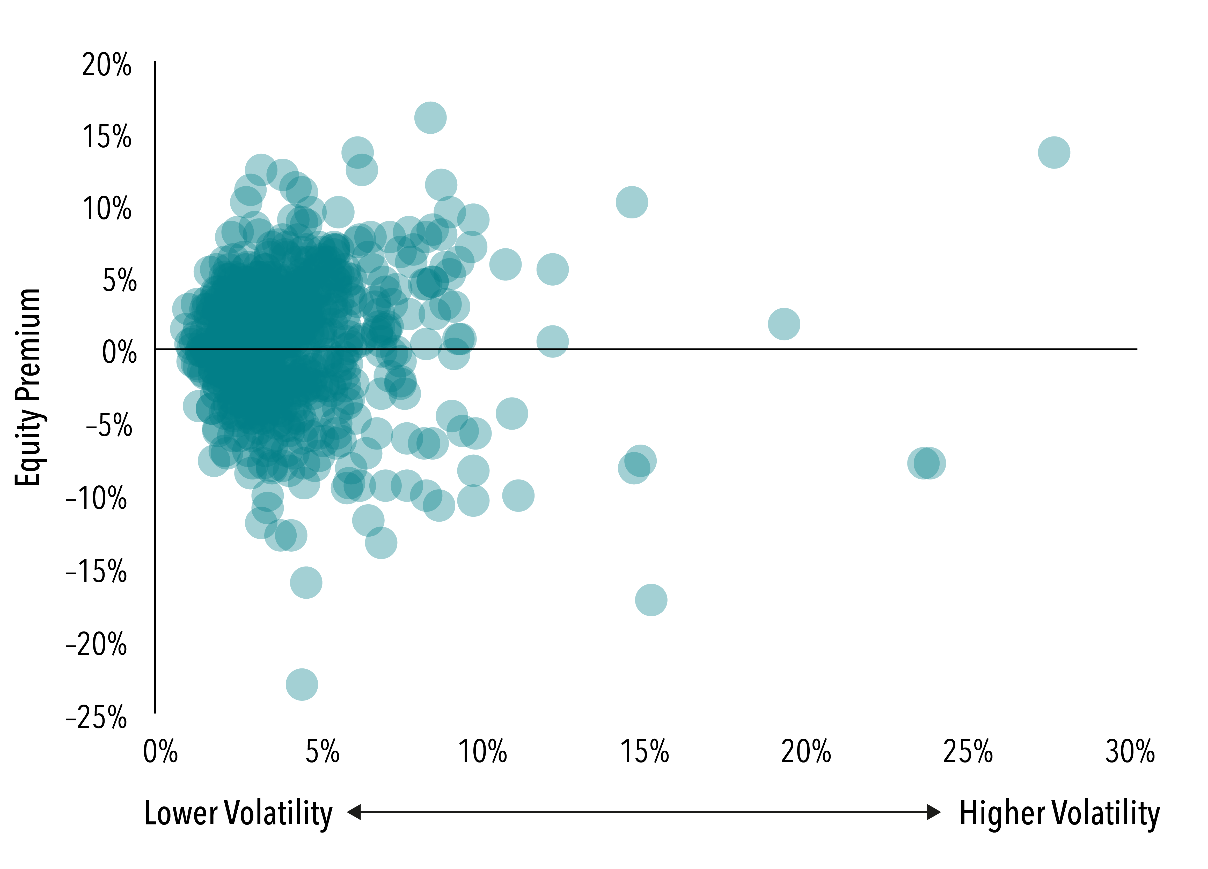 15
See following page for important disclosures.
135208
Looking to Stick the Landing? Shake Off the Volatility.
(continued from page 15)
16
Past performance is no guarantee of future results. 
Index Descriptions
Fama/French Total US Market Research Index: July 1926–present: Fama/French Total US Market Research Factor + One-Month US Treasury Bills. Source: Ken French website. Results shown during periods prior to each index’s inception date do not represent actual returns of the respective index. Other periods selected may have different results, including losses. Backtested index performance is hypothetical and is provided for informational purposes only to indicate historical performance had the index been calculated over the relevant time periods. Backtested performance results assume the reinvestment of dividends and capital gains.
Data appendix—Fama/French Factors
Fama/French Mkt-Rf: The excess return on the market, value-weighted return of all CRSP firms incorporated in the US and listed on the NYSE, AMEX, or Nasdaq that have a CRSP share code of 10 or 11 at the beginning of month t, good shares and price data at the beginning of t, and good return data for t minus the one-month Treasury bill rate (from Ibbotson Associates).
Disclosures
The information in this material is intended for the recipient’s background information and use only. It is provided in good faith and without any warranty or representation as to accuracy or completeness. Information and opinions presented in this material have been obtained or derived from sources believed by Dimensional to be reliable, and Dimensional has reasonable grounds to believe that all factual information herein is true as at the date of this material. It does not constitute investment advice, a recommendation, or an offer of any services or products for sale and is not intended to provide a sufficient basis on which to make an investment decision. Before acting on any information in this document, you should consider whether it is appropriate for your particular circumstances and, if appropriate, seek professional advice. It is the responsibility of any persons wishing to make a purchase to inform themselves of and observe all applicable laws and regulations. Unauthorized reproduction or transmission of this material is strictly prohibited. Dimensional accepts no responsibility for loss arising from the use of the information contained herein.
This material is not directed at any person in any jurisdiction where the availability of this material is prohibited or would subject Dimensional or its products or services to any registration, licensing, or other such legal requirements within the jurisdiction.
“Dimensional” refers to the Dimensional separate but affiliated entities generally, rather than to one particular entity. These entities are Dimensional Fund Advisors LP, Dimensional Fund Advisors Ltd., Dimensional Ireland Limited, DFA Australia Limited, Dimensional Fund Advisors Canada ULC, Dimensional Fund Advisors Pte. Ltd., Dimensional Japan Ltd., and Dimensional Hong Kong Limited. Dimensional Hong Kong Limited is licensed by the Securities and Futures Commission to conduct Type 1 (dealing in securities) regulated activities only and does not provide asset management services.
RISKS
Investments involve risks. The investment return and principal value of an investment may fluctuate so that an investor’s shares, when redeemed, may be worth more or less than their original value. Past performance is not a guarantee of future results. There is no guarantee strategies will be successful.
Dimensional Fund Advisors LP is an investment advisor registered with the Securities and Exchange Commission.
Investment products: • Not FDIC Insured • Not Bank Guaranteed • May Lose Value
Dimensional Fund Advisors does not have any bank affiliates.
135209
Disclosures
Curio Wealth Management (“Curio Wealth”) is an SEC-registered investment advisor with its principal place of business in the State of Maryland. This information is for educational purposes only; and should not be considered or interpreted as a recommendation to participate in any particular trading strategy or deemed to provide investment recommendations, and it should not be relied on as such. Any subsequent, direct communication by Curio Wealth shall be conducted by a representative who is either registered or qualifies for an exemption or exclusion from registration in the state where the prospective client resides. 
For information pertaining to the registration status of Curio Wealth, please contact us or refer to the Investment Adviser Public Disclosure website (www.adviserinfo.sec.gov).
Investments involve risk and, unless otherwise stated, are not guaranteed. The Information was based on sources we deem to be reliable, but we make no representations as to its accuracy. Past performance is not indicative of future results. Readers of this information should consult their own financial advisor, lawyer, accountant, or other advisor before making any financial decision.
Past performance is no guarantee of future results. Different types of investments involve varying degrees of risk. Therefore, and there can be no assurance that the future performance of any specific investment or investment strategy (including the investments and/or investment strategies recommended and/or undertaken by Curio Wealth Management (“Curio Wealth”), or any non-investment related content, will be profitable, equal any corresponding indicated historical performance level(s), be suitable for your portfolio or individual situation, or prove successful. Curio Wealth is neither a law firm, nor a certified public accounting firm, and no portion of its services should be construed as legal or accounting advice. Moreover, you should not assume that any discussion or information contained in this presentation serves as the receipt of, or as a substitute for, personalized investment advice from Curio Wealth. A copy of our current written disclosure Brochure discussing our advisory services and fees is available upon request or at www.curiowealth.com. The scope of the services to be provided depends upon the needs and requests of the client and the terms of the engagement. Please Remember: If you are a Curio Wealth client, please contact Curio Wealth, in writing, if there are any changes in your personal/financial situation or investment objectives for the purpose of reviewing/evaluating/revising our previous recommendations and/or services, or if you would like to impose, add, or to modify any reasonable restrictions to our investment advisory services. Unless, and until, you notify us, in writing, to the contrary, we shall continue to provide services as we do currently. 
Historical performance results for investment indices, benchmarks, and/or categories have been provided for general informational/comparison purposes only, and generally do not reflect the deduction of transaction and/or custodial charges, the deduction of an investment management fee, nor the impact of taxes, the incurrence of which would have the effect of decreasing historical performance results. It should not be assumed that your Curio Wealth account holdings correspond directly to any comparative indices or categories. Please Also Note: (1) performance results do not reflect the impact of taxes; (2) comparative benchmarks/indices may be more or less volatile than your Curio Wealth accounts; and, (3) a description of each comparative benchmark/index is available upon request.
17